¡Bienvenidas y Bienvenidos!
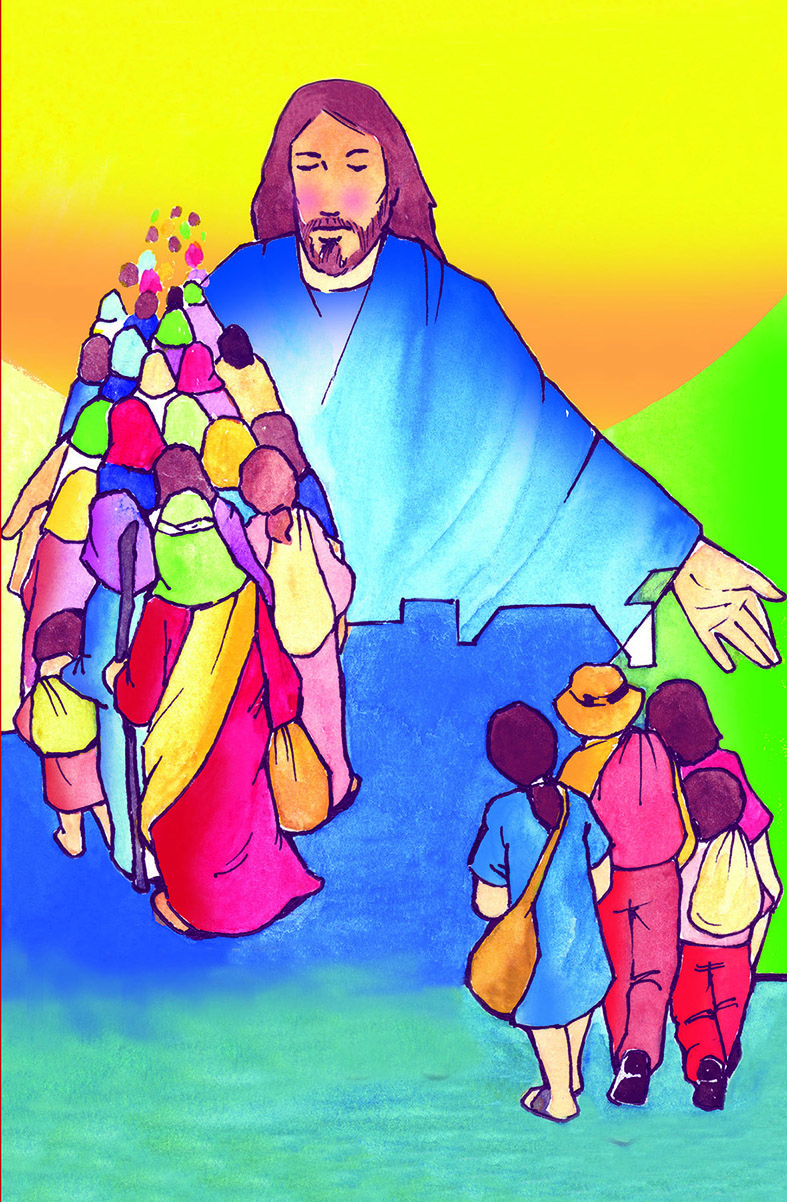 Jesús
Su tierra, su vida y su proyecto
8
Presentación
En este taller trataremos los siguientes puntos:
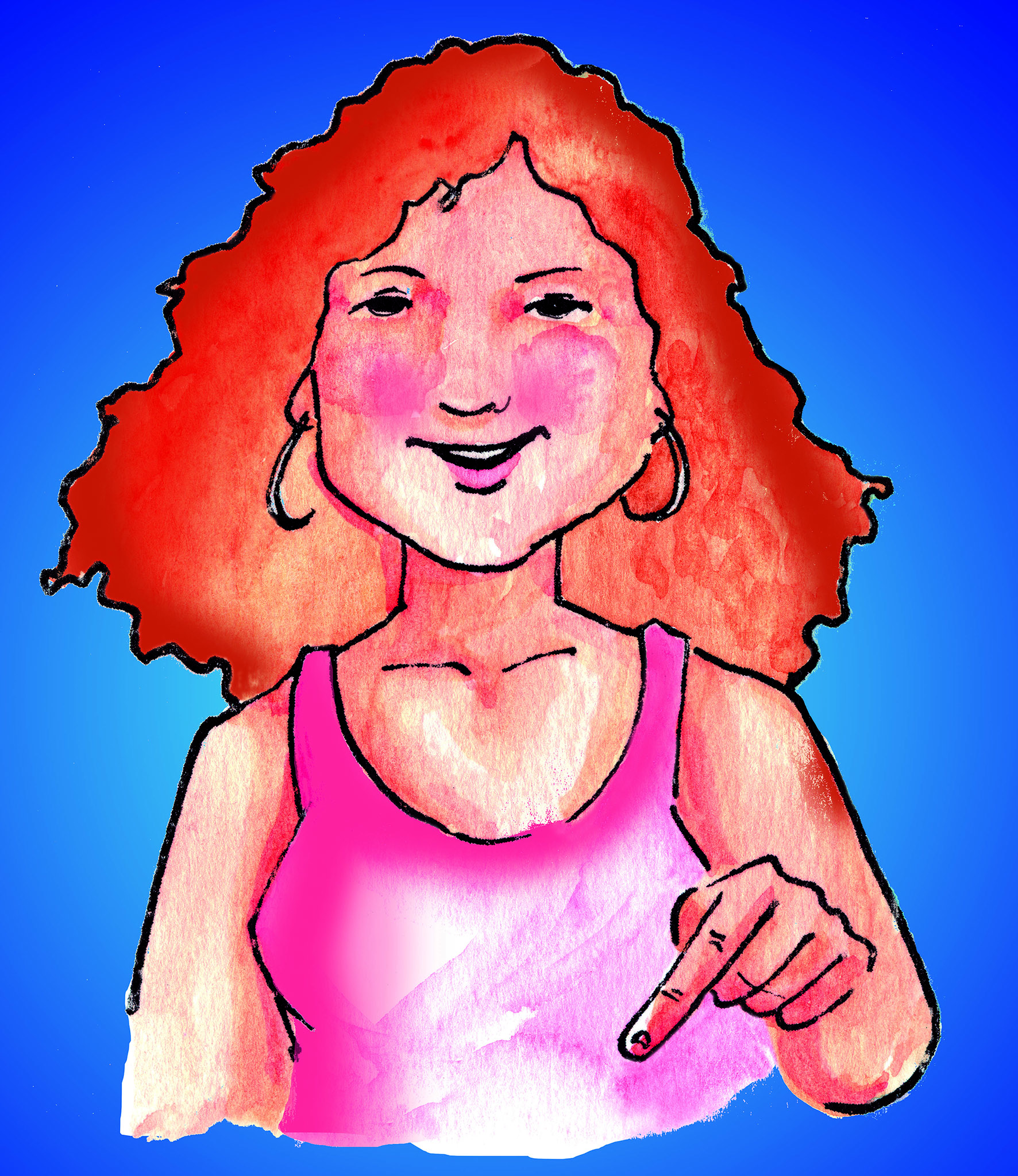 1. La tierra de Jesús.
2. La gente del pueblo de Jesús.
3. El perfil humano de Jesús.
4. La vida de Jesús.
5. Jesús y el Reino de Dios.
6. El proyecto de Jesús.
Tema 1
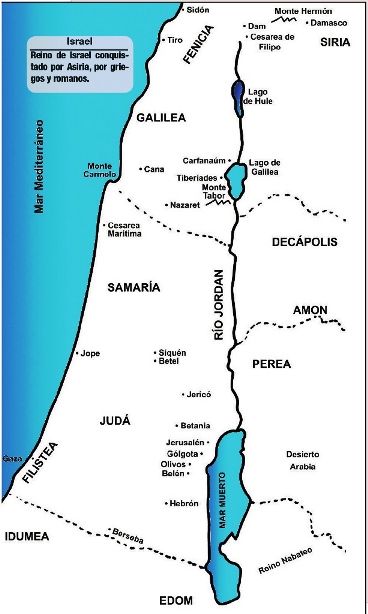 La tierra de Jesús
Somos hijos de la tierra que nos vio nacer.
Para conocer mejor a Jesús, veamos en qué tierra vivió, creció y desarrolló toda su actividad.
Ver dinámica en el folleto págs. 5 y 6
Tema 2
La Gente del pueblo 
de Jesús
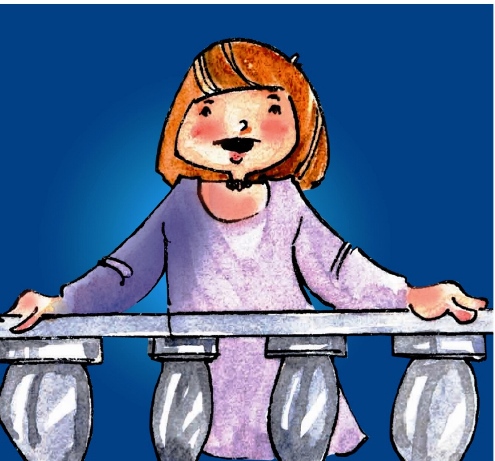 Los evangelios son el balcón que nos permite distinguir a la gente que vive en el pueblo de Jesús.
Grupos Sociales:
Saduceos.
Fariseos.
Sacerdotes.
Escribas.
Esenios.
Zelotes/celoso.
Publicanos.
Herodianos.
Pobres.
Excluidos.
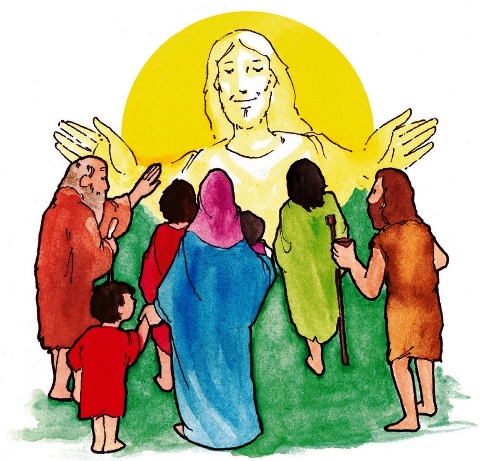 Instituciones judías: 
El templo de Jerusalén.
La sinagoga.
El sanedrín.
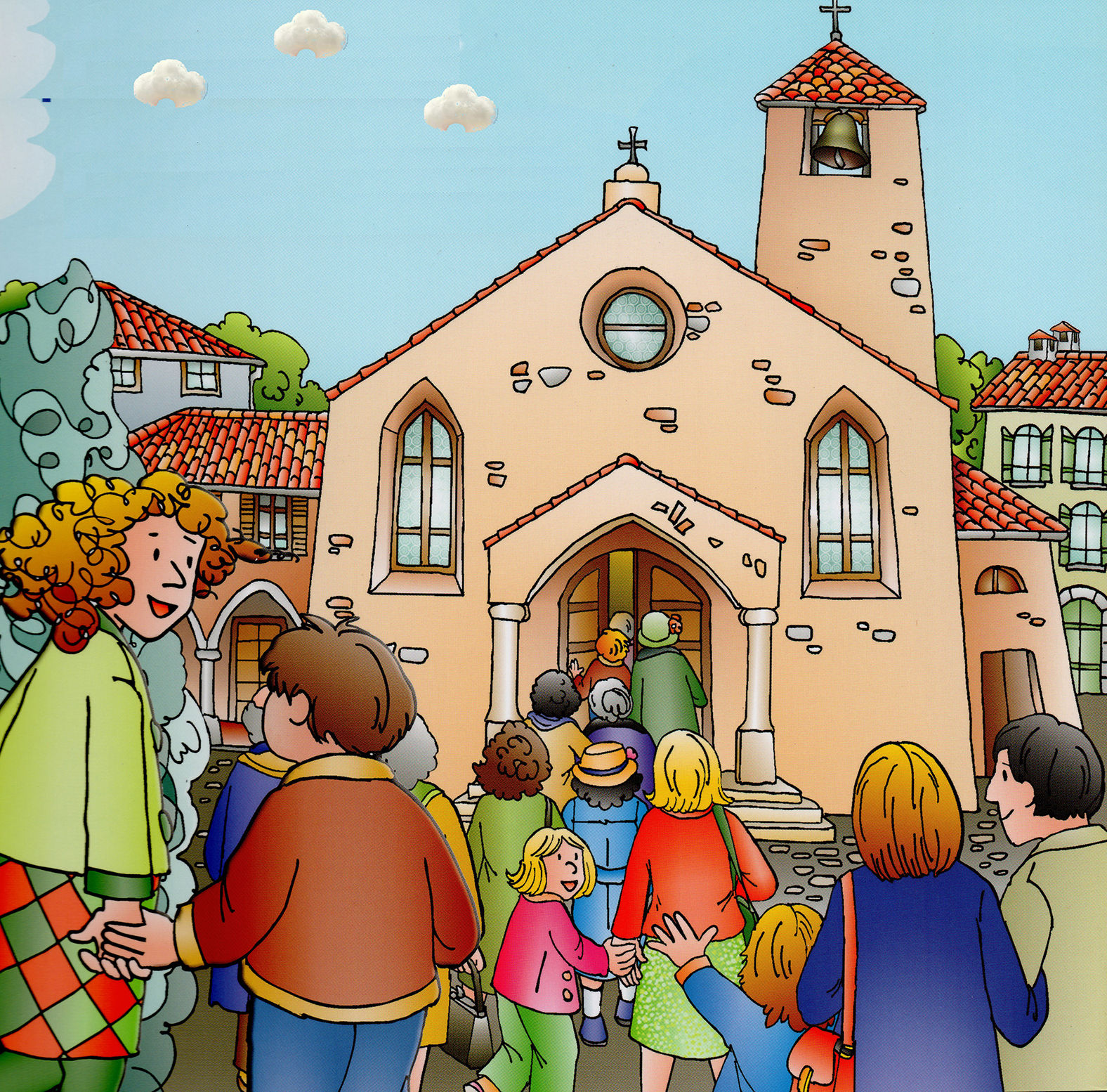 Fiestas: 
Sábado.
La Pascua.
Pentecostés judío.
Circuncisión.
Tema 3
El perfil humano 
de Jesús
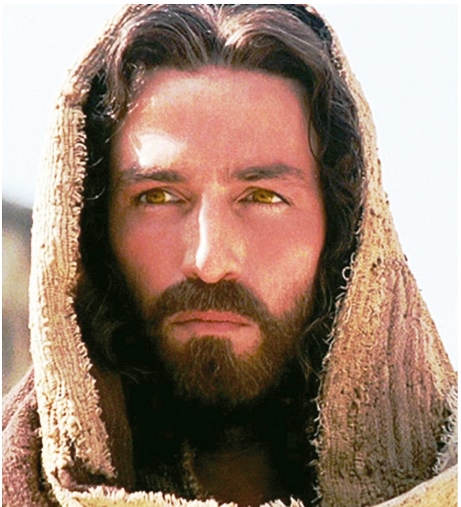 ¿Quién es Jesús de Nazaret para ti?
Datos personales
Nombre: Jesús.
Familia: José y María; Juan Bautista; Isabel……
Fecha de nacimiento: Año 747
Lugar de nacimiento: Belén 
Sexo: masculino.                 
Nacionalidad: Judío – israelita.
Idioma: Arameo, hebreo.
Estudios: Sinagoga y en la escuela de  la vida.
Domicilio: Nazaret, Cafarnaún y Jerusalén.
Oficio: carpintero y predicador.
Posición social: Pobre.
Religión: Judío.
Ubicación religiosa: Laico.
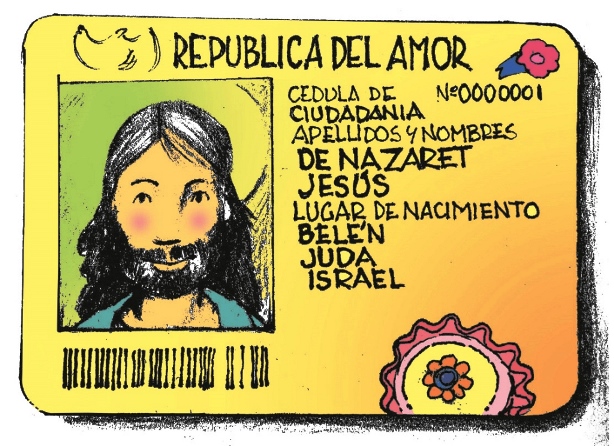 Personalidad de Jesús
Jesús, hombre libre:
Amigos.
Escribas.
Poder político.
Dirigentes religiosos.
Ritos, prescripciones, leyes litúrgicas.
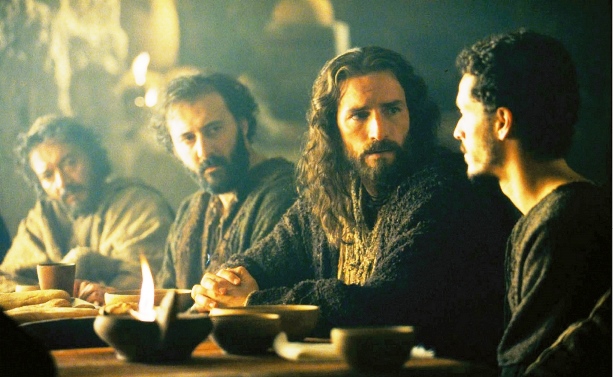 Jesús, obediente al Padre:
Entrega absoluta.
Fe total en el Padre.
Anuncio de la Buena Noticia.
Jesús, hombre para servir:
Amor apasionado.
Desvivirse por los demás.
Preocupación por los más necesitados.
Personalidad de Jesús
Jesús, amigo de los pobres:
Círculos de mala fama.
Gente sospechosa.
Pequeños, incultos.
Personas despreciadas.
Personas que no conocen la Ley.
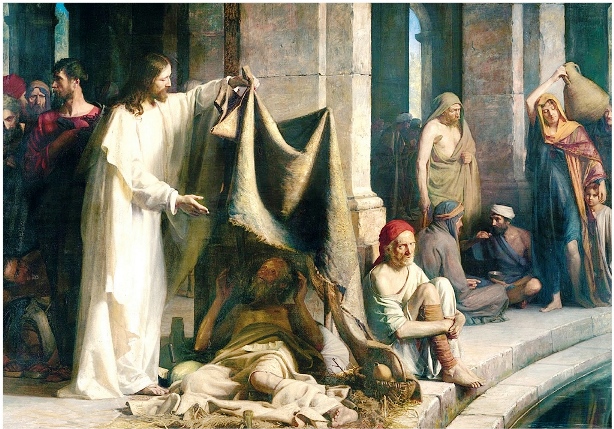 Jesús, Salvador de todos:
Trae salud y vida.
Garantiza el perdón.
Da esperanza y alegría.
Vive la justicia de Dios.
Jesús, fiel hasta la muerte:
Al Padre.
A sí mismo.
Misión.
Coherencia hasta el final por amor al Padre y a los pobres.
Sentimientos humanos 
de Jesús
Amor.
Amistad.
Decepción.
Iras.
Admiración.
Felicidad.
Angustia.
Dolor.
Pasión.
Delicadeza.
Polémico.
Alegre.
Tristeza.
Limitaciones Humanas: Hambre, sed, cansancio, tentaciones.
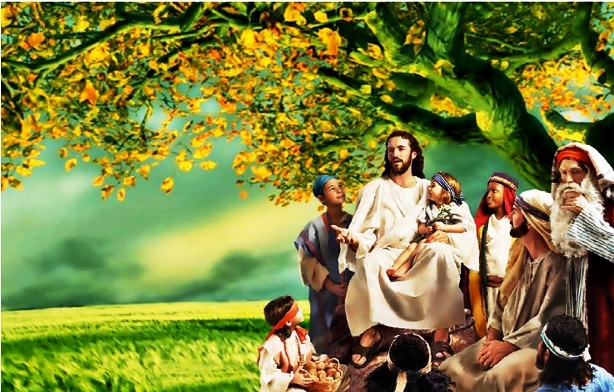 Tema 4
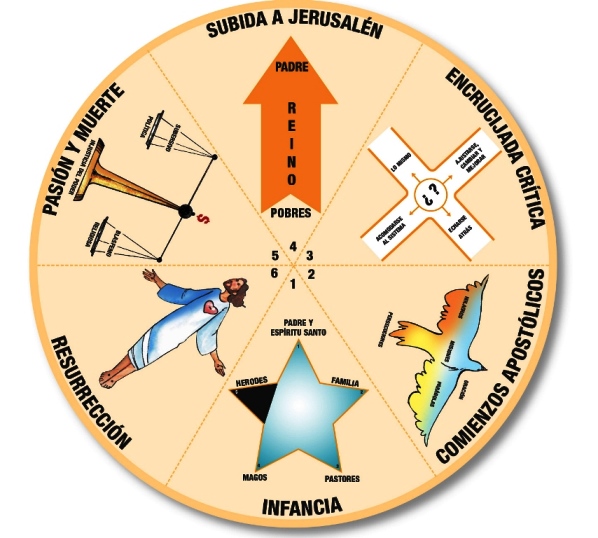 La vida de Jesús
Infancia de Jesús
Su vida empieza con la Encarnación.
Nace en un pesebre en Belén.
Lo visitan: pastores y magos.
Circuncisión y presentación al Templo.
Herodes y las autoridad buscan eliminarlo.
José, María, Jesús huyen a Egipto.
Tiempo después viven en Nazaret.
Aprendió el oficio de su padre.
Sus padres le transmiten su experiencia de Dios y las tradiciones de su pueblo.
María, observaba y guardaba muchas cosas en su corazón.
Jesús fue un artesano y vivió con toda naturalidad su vida.
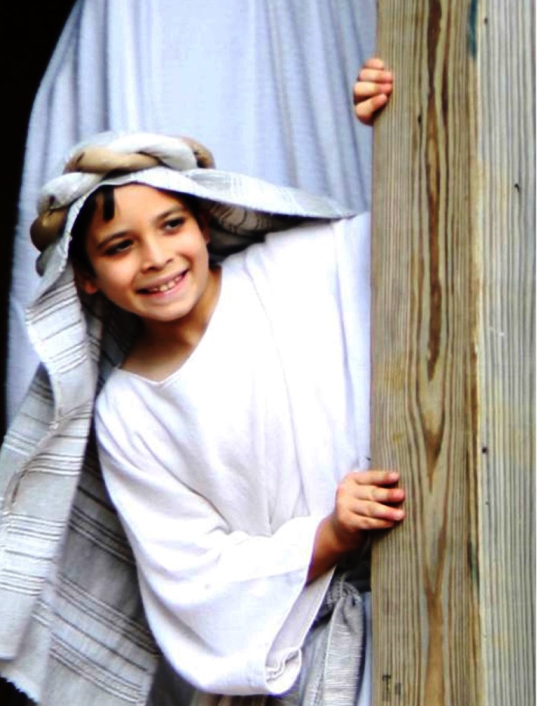 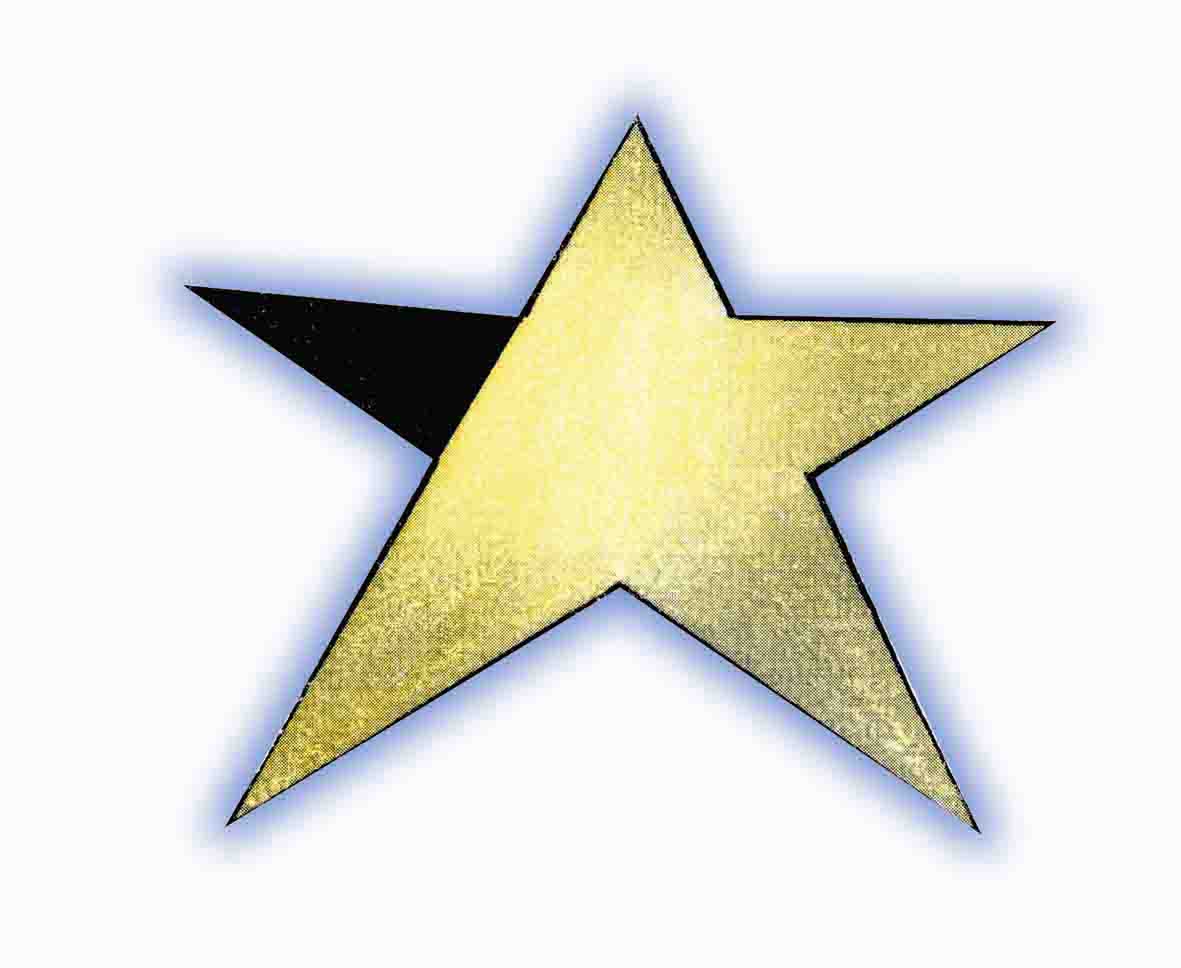 PADRE Y ESPÍRITU SANTO
1
HERODES
FAMILIA
5
2
JESÚS
MAGOS
4
3
PASTORES
Comienzos Apostólicos
Jesús tenía unos 30 años.
Es bautizado en el Río Jordán.
Acepta la vocación de Mesías-Siervo.
Fue tentado por tres veces en el desierto.
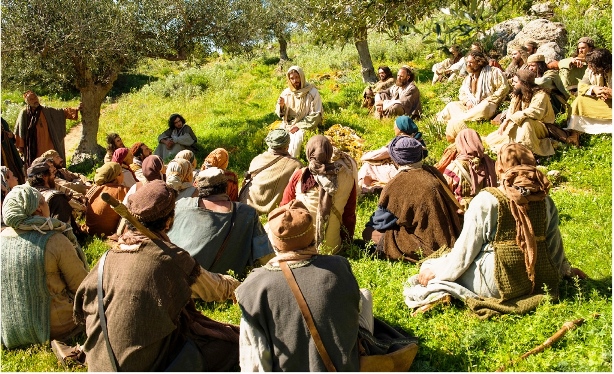 Forma un grupo misionero.
Recorre pueblo, aldeas, ciudades.
Anuncia la Buena Nueva de Dios.
Empiezan las persecuciones.
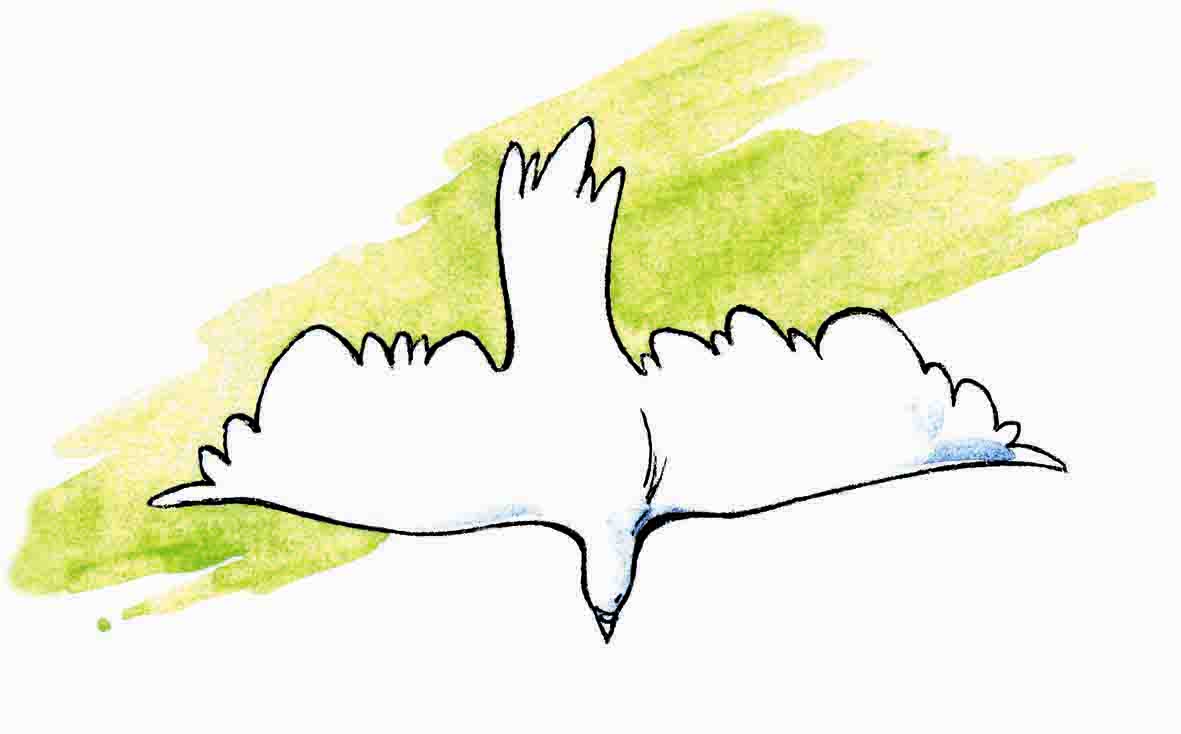 Persecuciones
Milagros
Parábolas
Misiones
Oración
Encrucijada crítica
Jesús hace un alto en el camino para evaluar los resultados.
Mucha gente lo siguen por interés.
Sus discípulos creen en Él: Tú eres el Cristo, el Hijo de Dios.
Jesús prepara a sus discípulos, Pedro se escandaliza.
El Padre lo confirma en su misión (Transfiguración).
Jesús anuncia su pasión y muerte. 
Muchos discípulos dejan de seguirlo.
Los doce se quedan con Él.
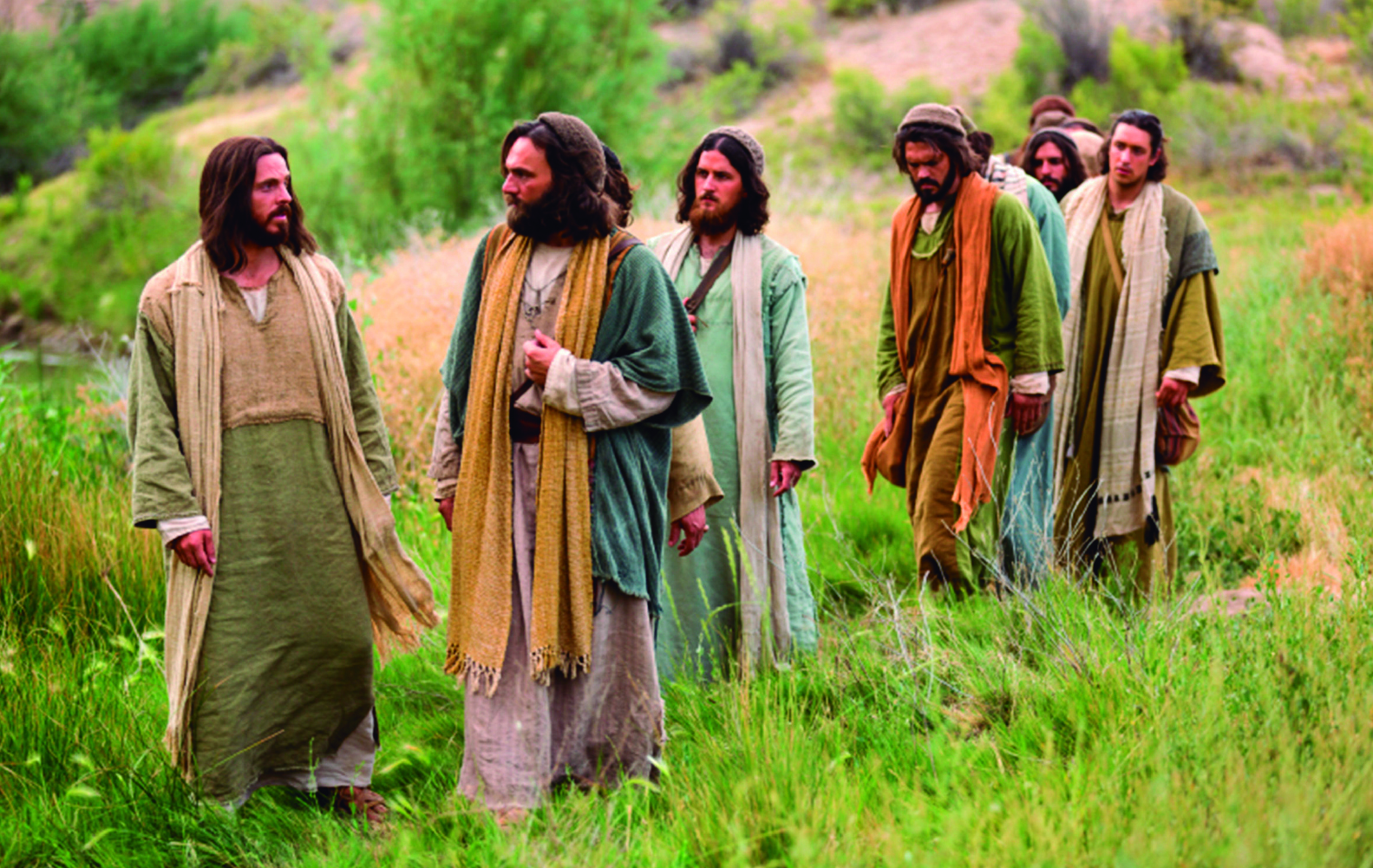 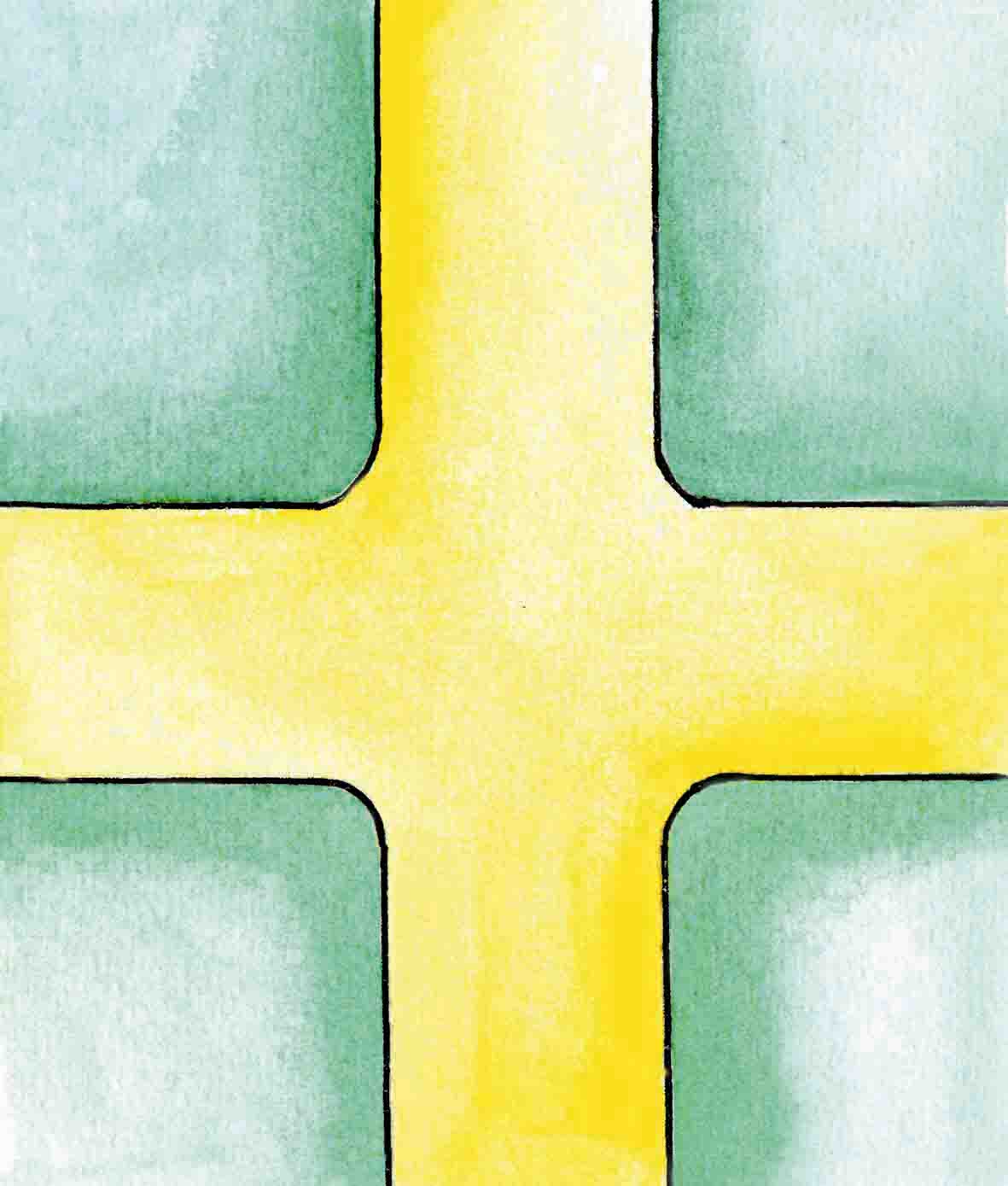 Lo mismo
Ajustarse, cambiar
y mejorar
¿?
Acomodarse 
al sistema
Echarse atrás
Subida a Jerusalén
Recorrido final de Jesús.
Los conflictos han aumentado y Jesús sabe que le quedan pocos días.
Jesús está decidido a ser fiel al Padre y su proyecto.
Exige a los que quieren seguirlo la misma decisión: cargar su cruz y entregarse hasta perder la vida.
Subir a Jerusalén es ir al Templo donde matan a los profetas.
Esta subida termina con la entrada humilde de Jesús Rey, en Jerusalén.
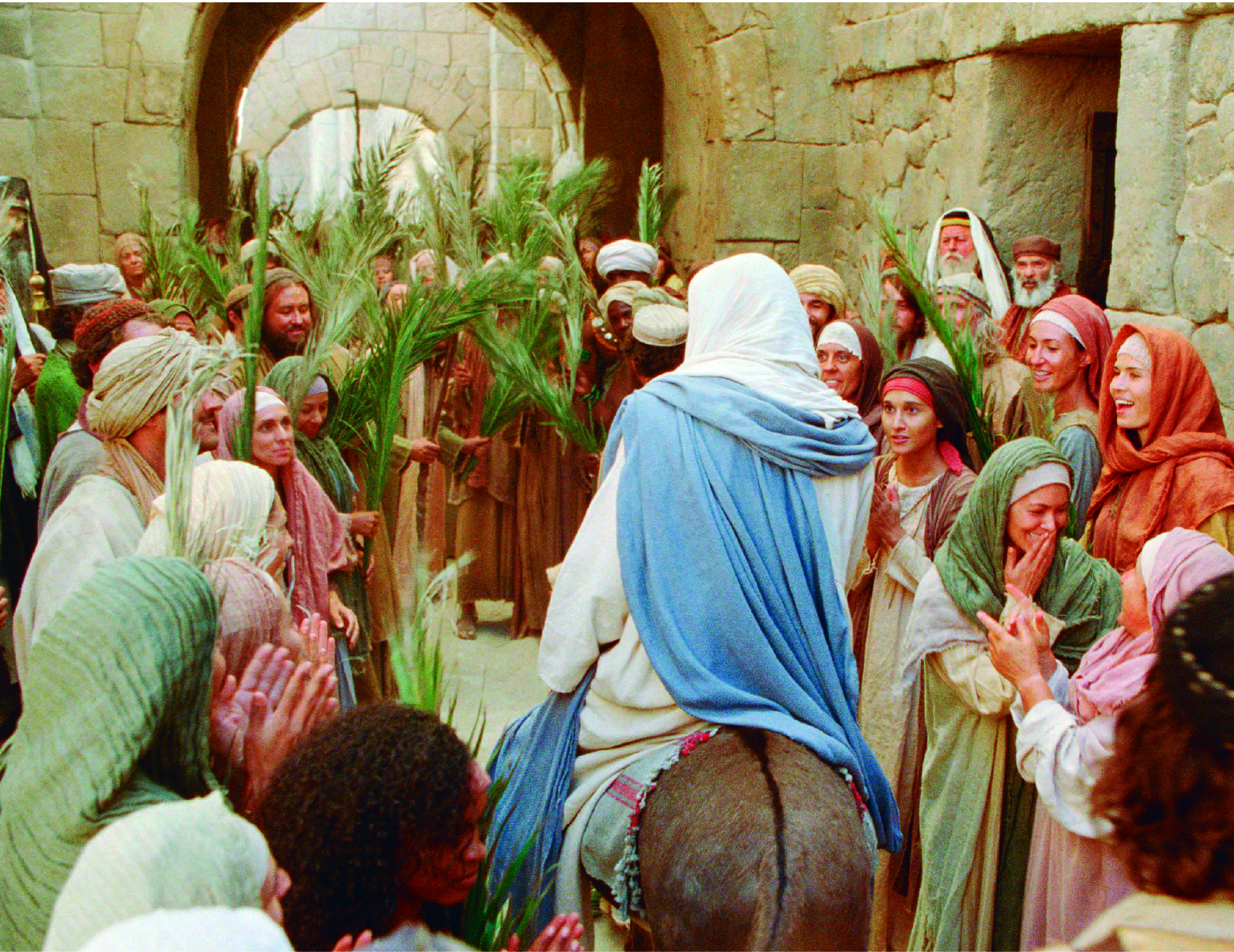 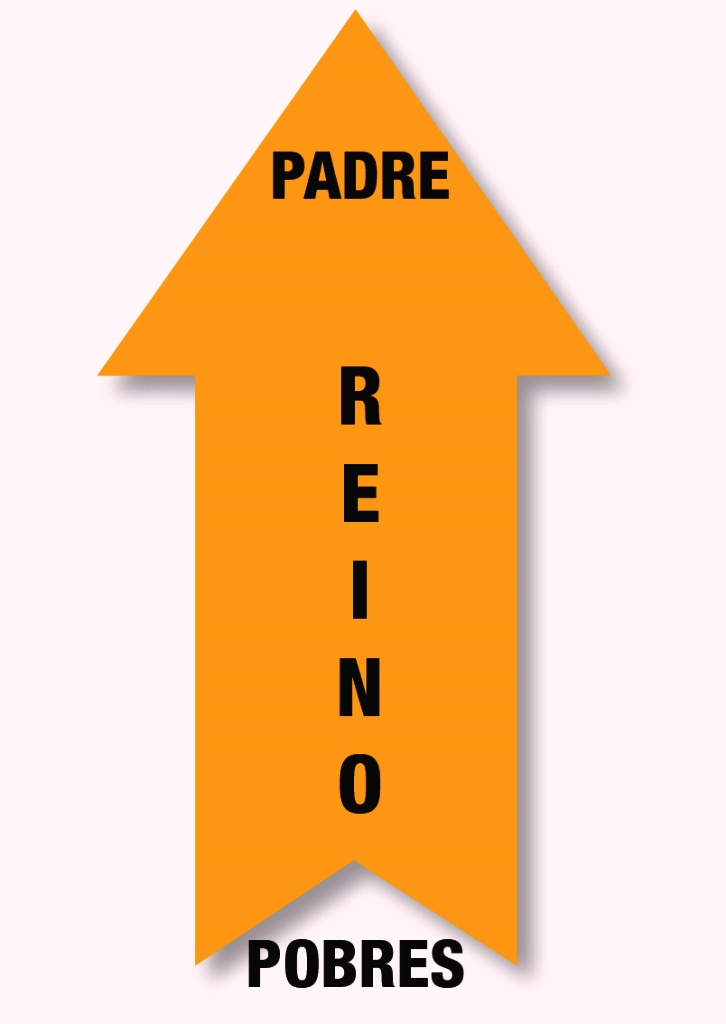 Pasión y Muerte
de Jesús
Jesús, pasa sus últimos días: enseñando al pueblo y discutiendo con algunos grupos de poder.
El Jueves celebra la Cena Pascual.
Jesús, va al Huerto de los Olivos a orar, es traicionado por Judas y lo hacen prisionero. 
El Viernes lo interrogan, lo juzgan.
Pedro lo desconoce y niega.
Lo condenan a muerte por: blasfemo y subversivo. 
Jesús, clavado en la cruz, dice sus siete últimas palabras y morirá.
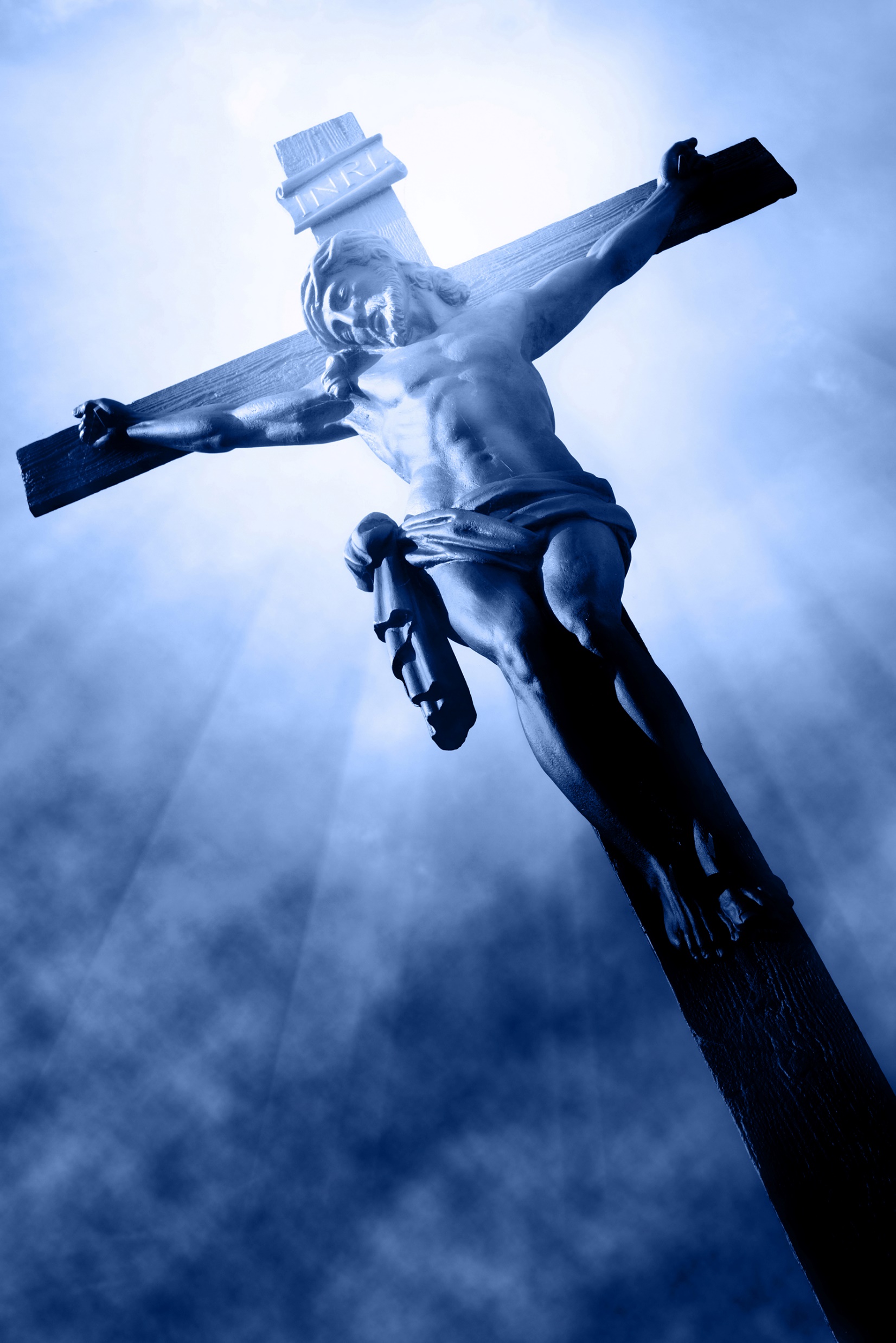 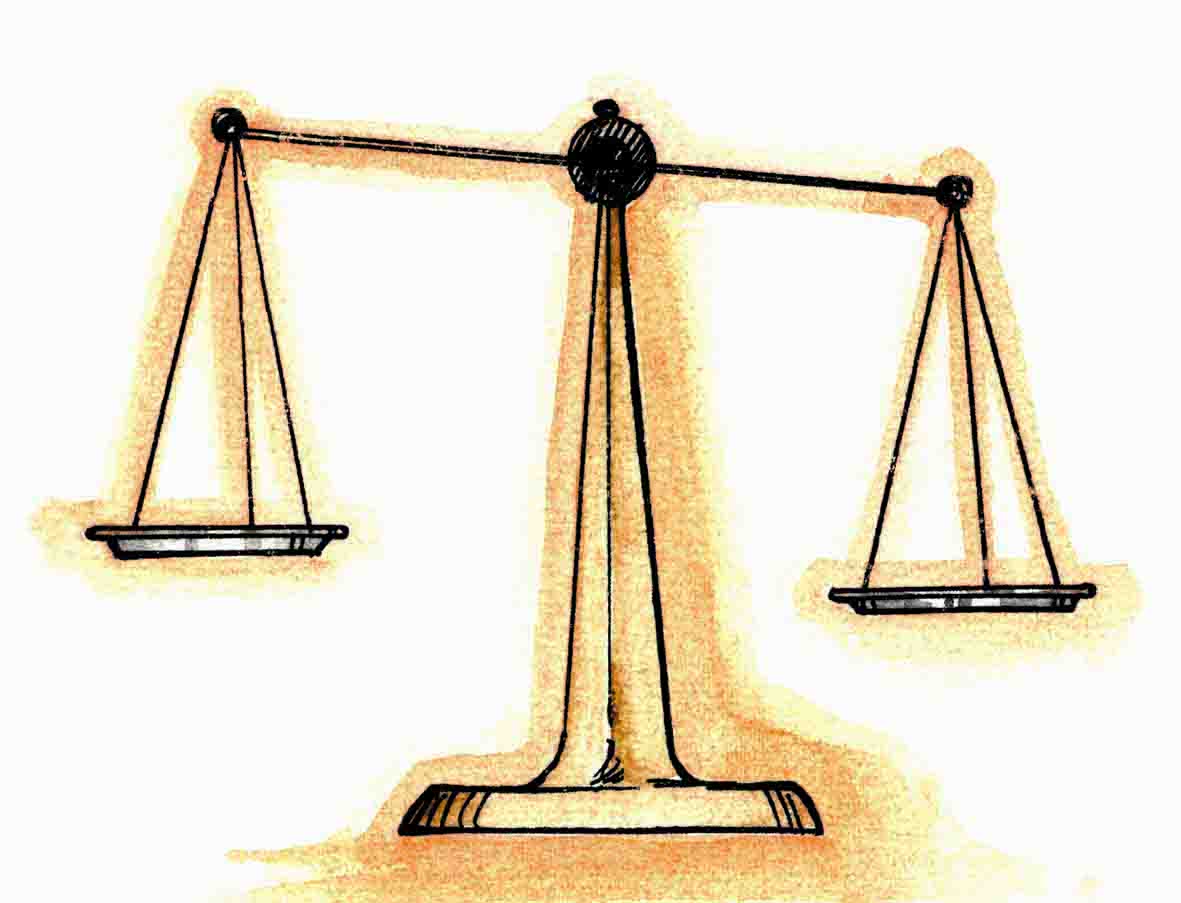 $
Subversivo
Blasfemo
Política
Religiosa
Injusticia del poder
Resurrección de Jesucristo
Jesús resucitado se les aparece a:
María Magdalena
Pedro
Caminantes de Emaús
La comunidad reunida
Tomás
Los discípulos en el lago de Galilea
Los discípulos en la montaña
Jesús, instruye a sus discípulos 40 días y los prepara para la venida del Espíritu Santo.
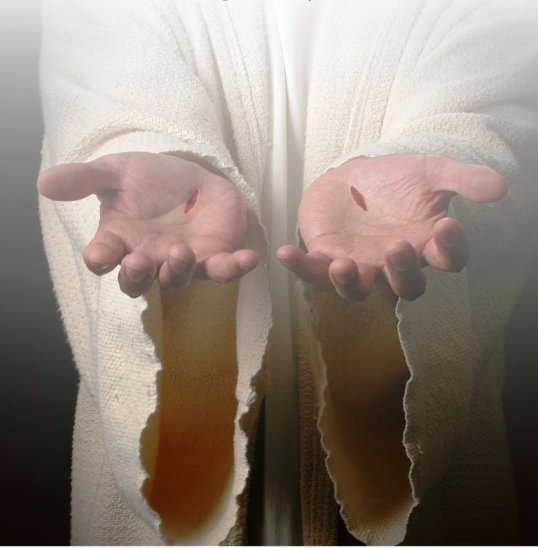 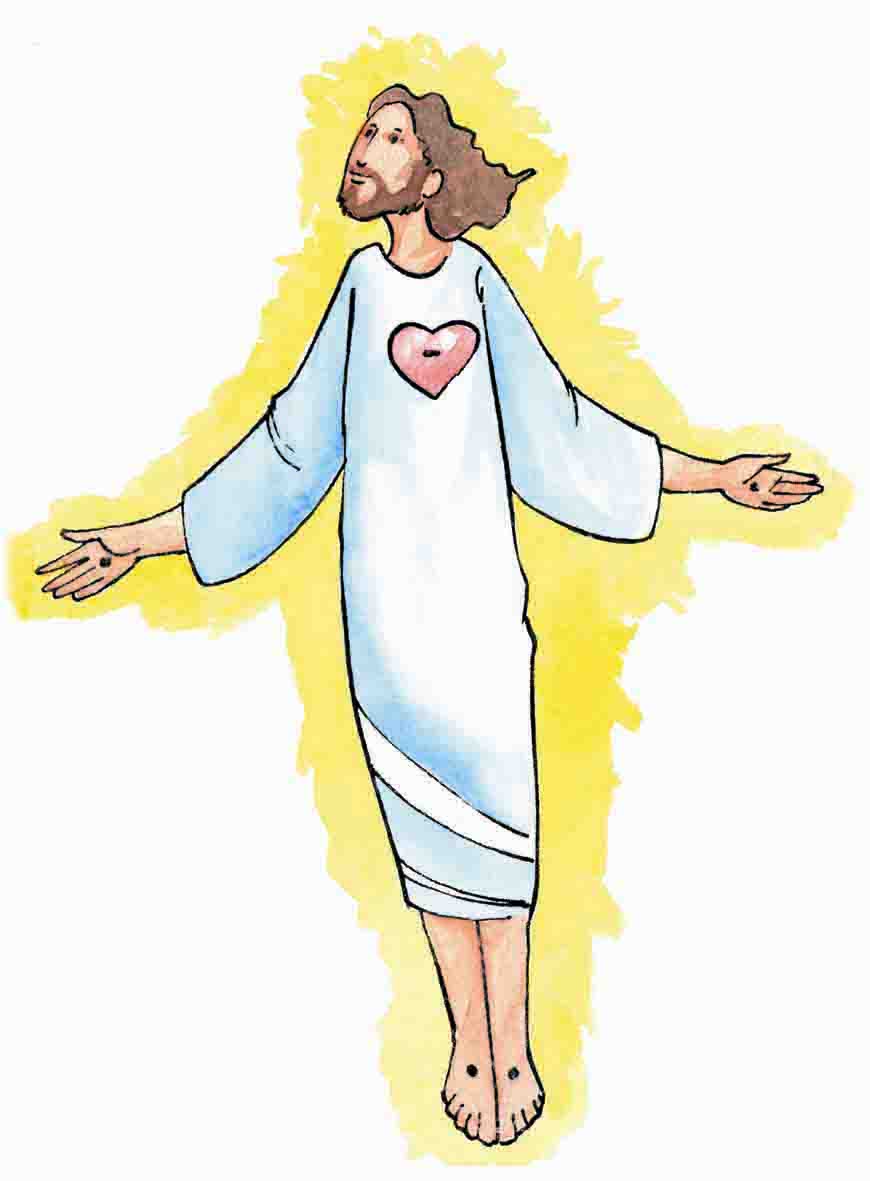 El corazón: Jesús ama y pide amor: se deja abrazar de María cuando le reconoce como su Señor, muestra amor a la comunidad, a Pedro le pregunta si lo ama.
Mano derecha: confirma en la fe a pedro para que confirme a sus hermanos.
Mano izquierda: Jesús consuela a María. Les hace arder el corazón a los de emaús. Saluda a la comunidad con un saludo de paz.
Pie derecho: Jesús busca a María Magdalena, a los discípulos de Emaús y a la comunidad.
Pie izquierdo: Jesús envía a los que lo han reconocido a dar testimonio, predicar y bautizar, pide que apacienten a su pueblo.
Tema 5
Jesús y el Reino de Dios
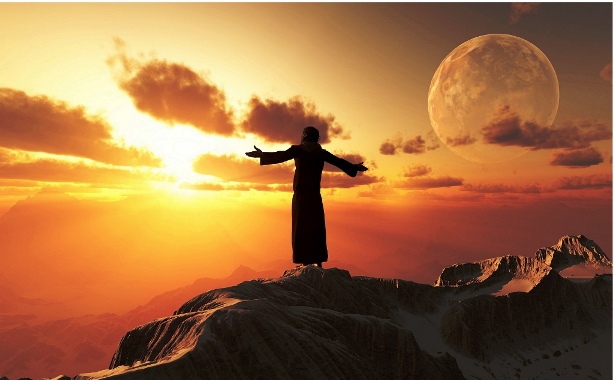 Mc 1, 14 -15
El mensaje central de Jesús fue el Reino de Dios.
Dios es Padre y su reino es familia donde se vive el amor y la solidaridad.
El anuncio de este Dios y de su Reino resultó una Buena Noticia.
Veamos:
El Tiempo se ha cumplido:
El tiempo de Dios (Kairós)
Envía a 12 y luego a 72 discípulos. 
El Reino de Dios está cerca
Las señales son: los ciegos ven, los cojos andan…..
Cambien sus caminos
Metanoia = Cambiar la manera de pensar, sentir y vivir.
La justicia de los fariseos no mostraba el Reino.
El ser humano estaba en función de la Ley.
Crean en la Buena Nueva
La entrada es la fe en Jesús.
El pueblo marginado se siente amado por Dios.
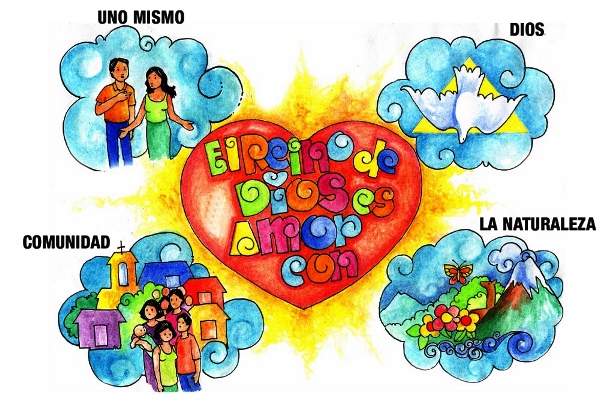 Tema 6
El Proyecto de Jesús
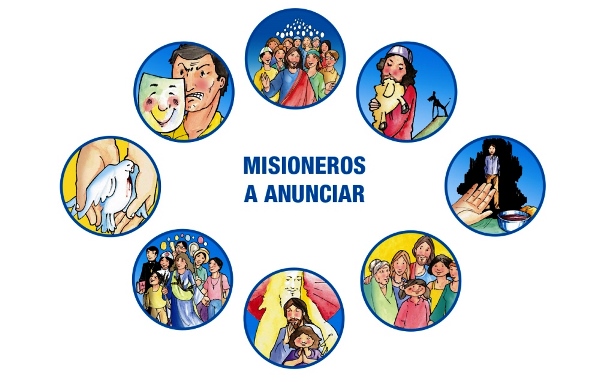 1. Comunidad modelo
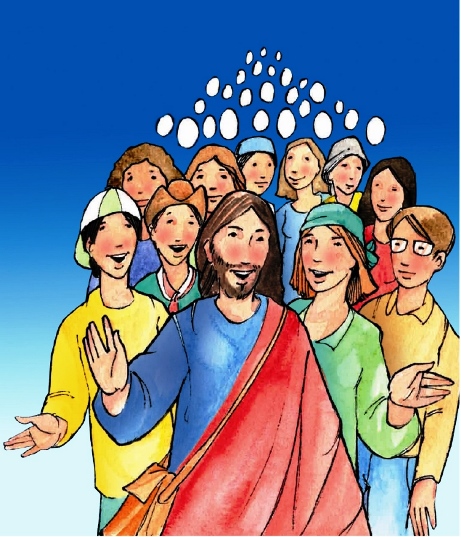 Leer y analizar: 
Mc 1,16-20.
Comentario:
    Jesús sabe que su misión es dar a conocer el Reino, pero no quiere hacer solo.

	Invita a otros a seguirlo y a formar un grupo para vivir en comunidad.
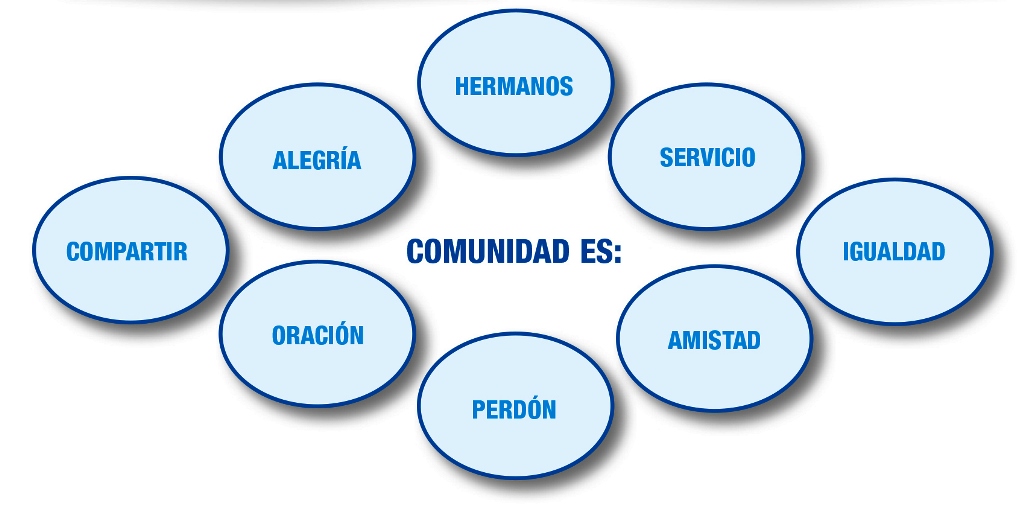 Dialoguemos
¿Qué actitudes pide Jesús para formar una comunidad?
¿En mi comunidad cristiana qué elementos de la comunidad de Jesús están presentes y cuáles ausentes?
2. Pedagogía 
Liberadora de Jesús
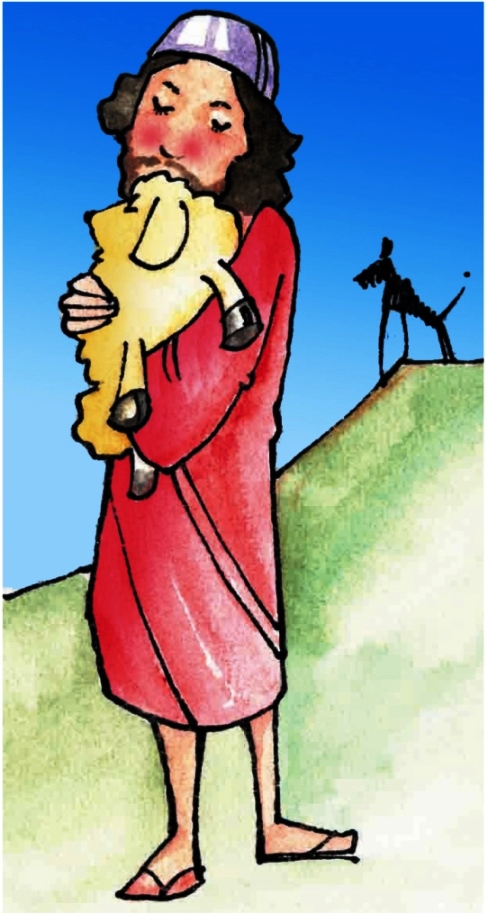 Leer y analizar: Mc 1,21-22.
Comentario:
Jesús con su pedagogía liberadora, enseña al pueblo a distinguir entre lo que viene de Dios y lo que viene solo de los hombres. 
Gracias a esto la gente crece en capacidad crítica y de discernimiento, por lo tanto puede comprender y aceptar el proyecto del reino.
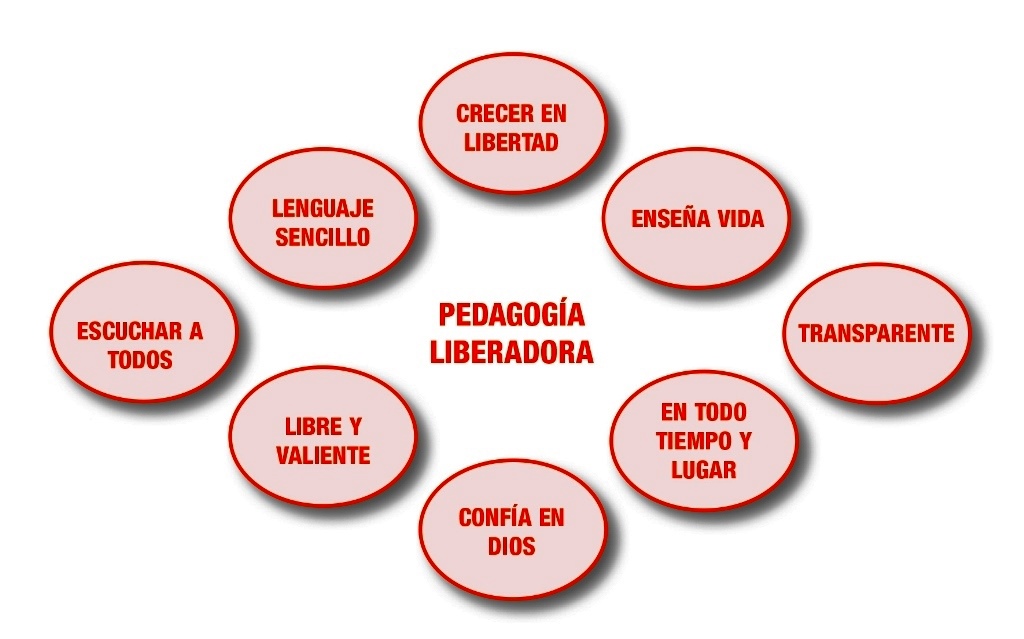 Dialoguemos
¿Qué actitudes muestra Jesús en su pedagogía?
¿En mi comunidad cristiana qué recursos pedagógicos de Jesús usamos?
3. Jesús nos da la vida
Leer y analizar:              Mc 1,23-28.
Comentario:
Jesús combate los males que impiden la vida y nos da la posibilidad de vivir dignamente  a través de sus enseñanzas y de sus palabras.
Él es para nosotros pan, bebida, consuelo y sanación.
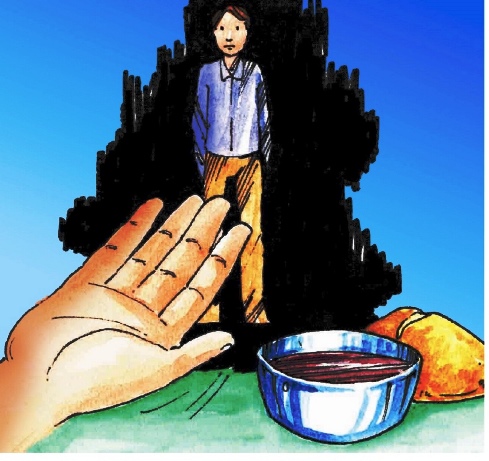 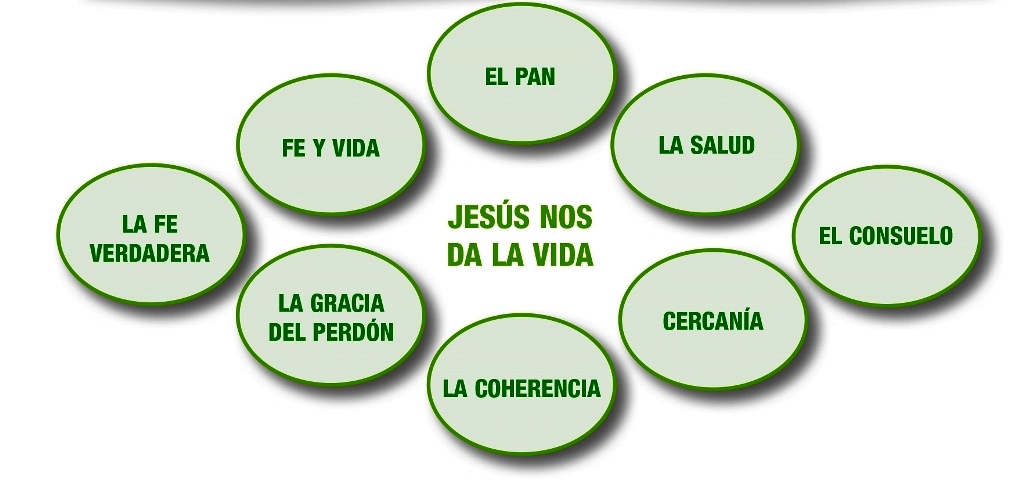 Dialoguemos
¿Cuál es la actitud de Jesús ante los males que arruinan la vida?
¿De todos estos combates, en cuál esta empeñada mi comunidad?
Jesús dignifica
a la mujer
Leer y analizar: Mc 1,29-34
Comentario:
En esta lectura la casa es un símbolo que representa la iglesia doméstica que está naciendo.
Jesús quiere que en su iglesia, la mujer sea valorizada y pueda ejercer la diaconía (servicio) en la comunidad.
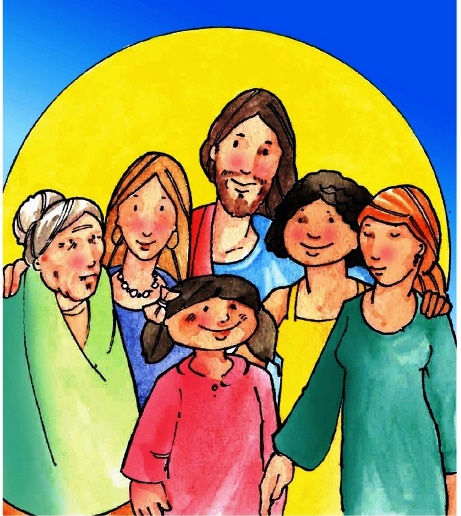 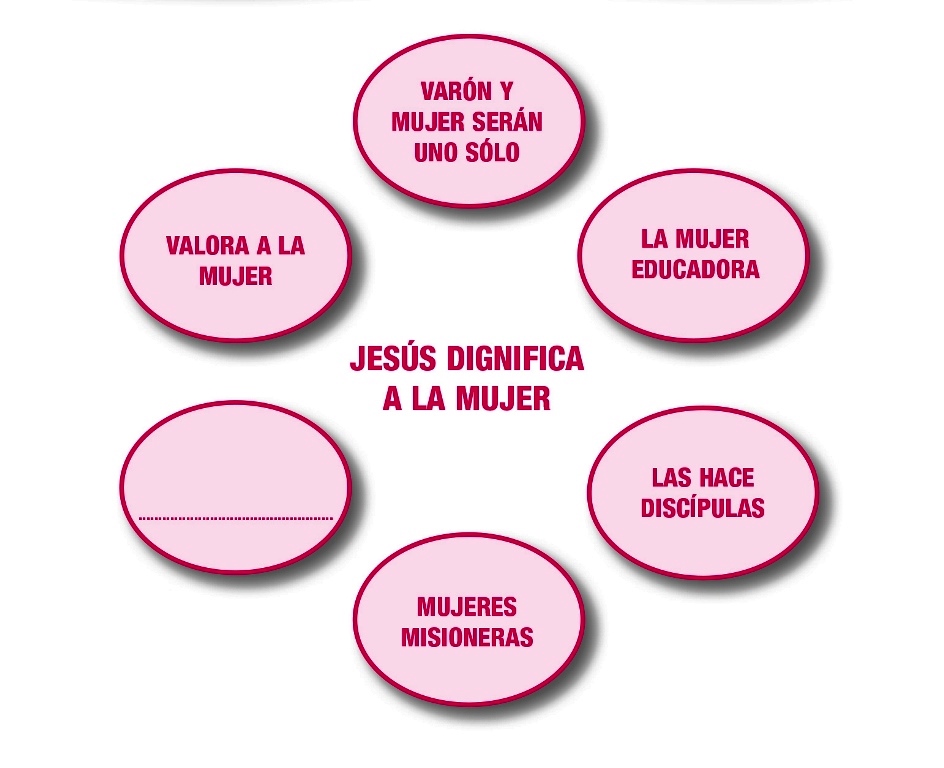 Dialoguemos
¿Qué actitud tiene Jesús ante las mujeres ?
¿En mi comunidad qué actitudes machistas encuentro?
¿Qué actitudes de Jesús hemos asumido los varones?
5. Jesús revela el rostro cariñoso de Dios
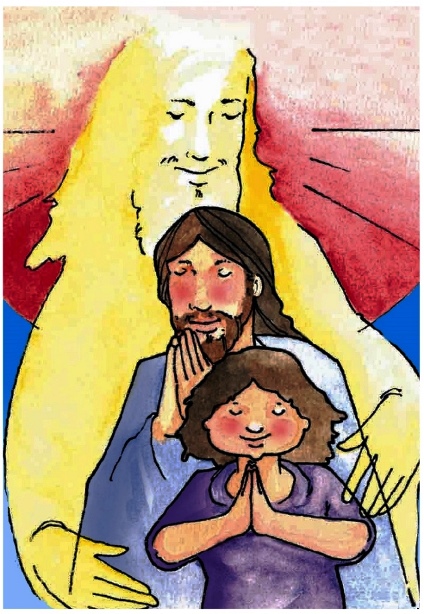 Leer y analizar:   
 Mc 1,35
Comentario:
Los discípulos de Jesús necesitamos mantenernos unidos a Cristo  por medio de la oración, de tal manera que cuando nos miren vean en nosotros a Cristo.
Nuestra vida debe revelar el rostro misericordioso de Dios, así como lo hizo Jesús.
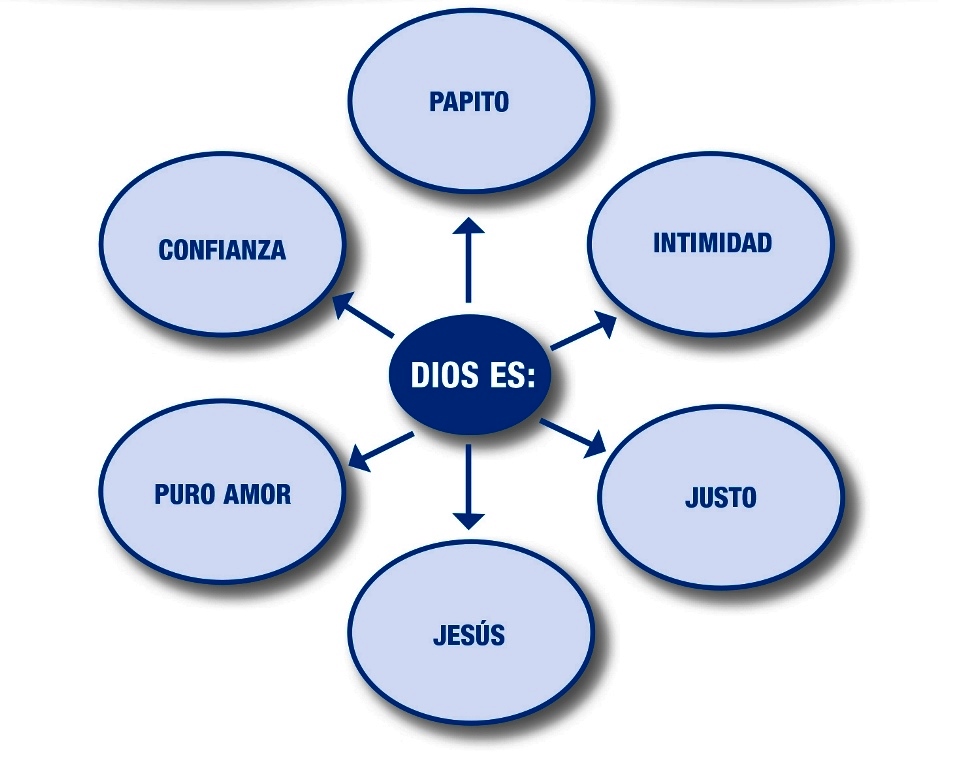 Dialoguemos
¿Cuáles son las imágenes de Dios que Jesús nos revela en su palabra y acción?
¿En mi comunidad, qué imagen de Dios es la que más experimentamos?
6. Jesús supera las divisiones injustas
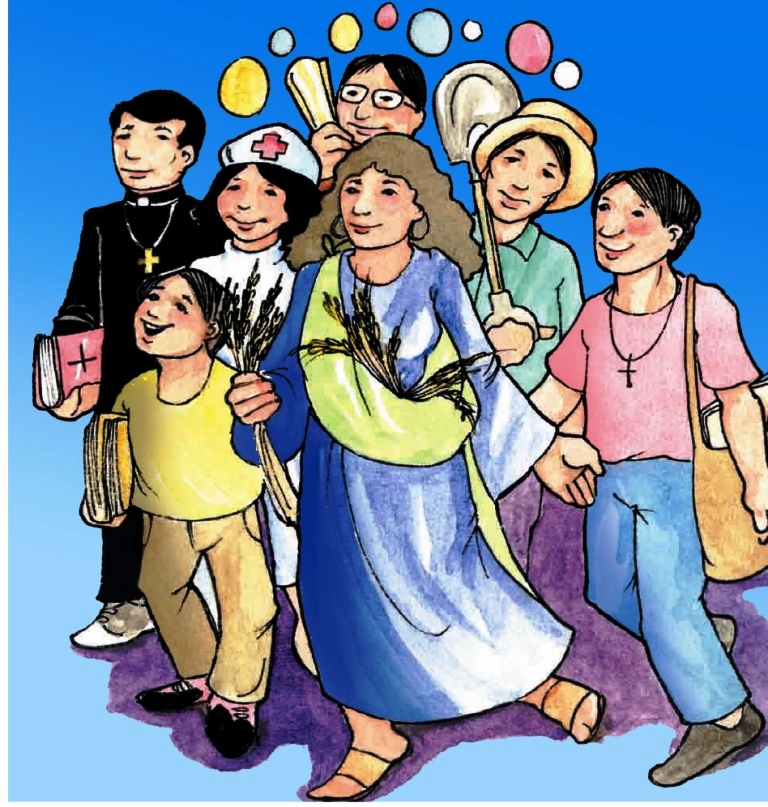 Leer y analizar:                     Mc 1,36-39
Comentario:
    Jesús quiere que su iglesia sea misionera, que siempre este dispuesta a compartir la Buena Nueva del Reino.
    Una comunidad que se encierra en sí misma no es la iglesia de Jesús.
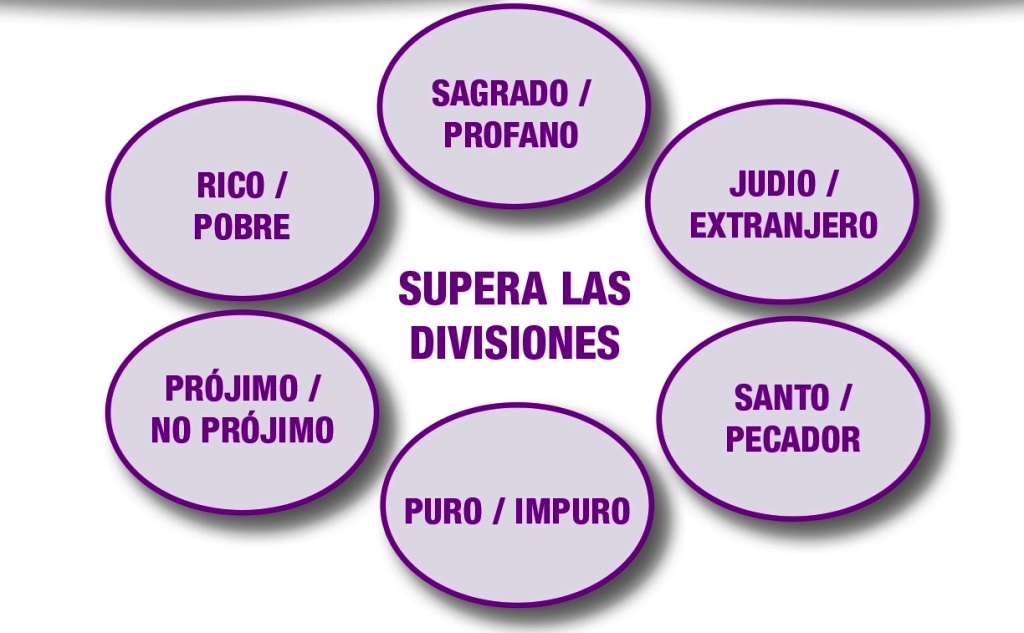 Dialoguemos
¿Cuál es la actitud de Jesús ante la división de la sociedad?
¿En mi comunidad cristiana qué división injusta tratamos de superar?
7. Jesús convive y acoge
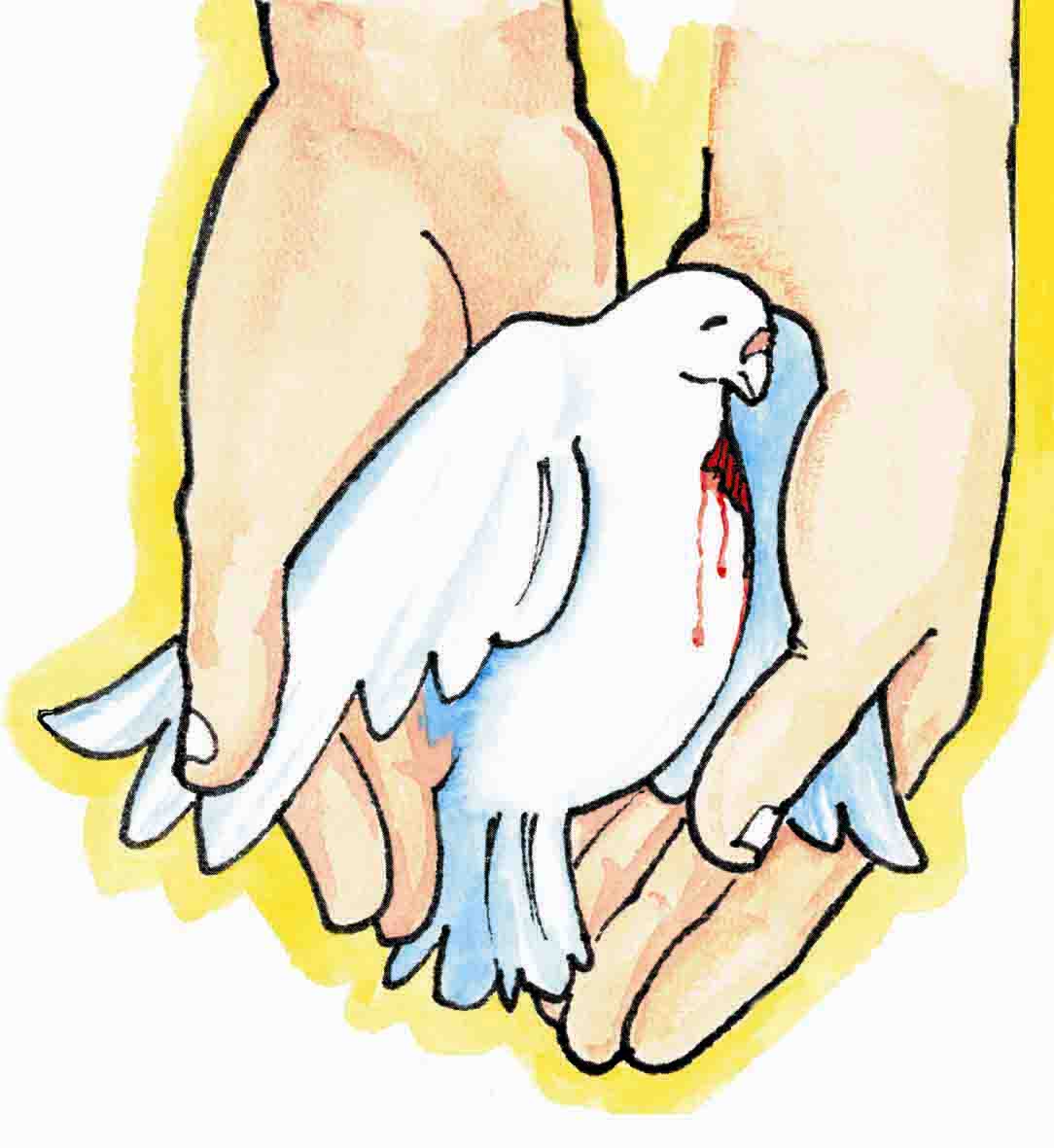 Leer y analizar:            Mc 1,40-45
Comentario:
    Jesús acoge a todos los débiles y convive con los que la sociedad ha marginado, y en ellos encuentra la presencia de Dios.
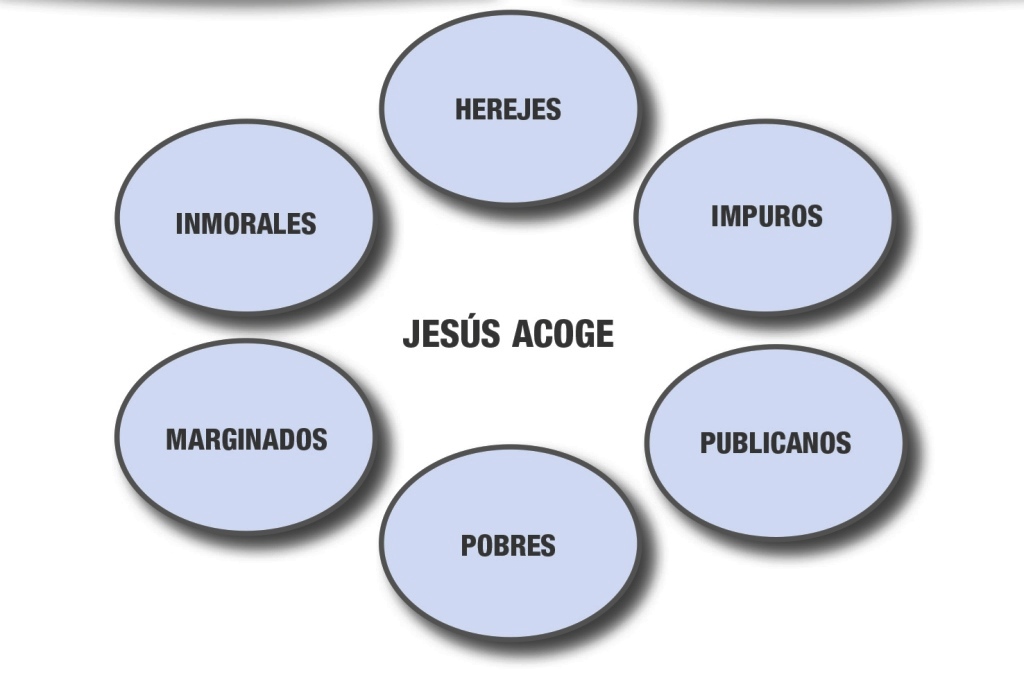 Dialoguemos
¿Qué actitud muestra Jesús ante los marginados?
¿En mi comunidad cristiana a quiénes se da acogida? ¿A quienes se rechaza?
8. Jesús desenmascara la falsedad
de los poderosos
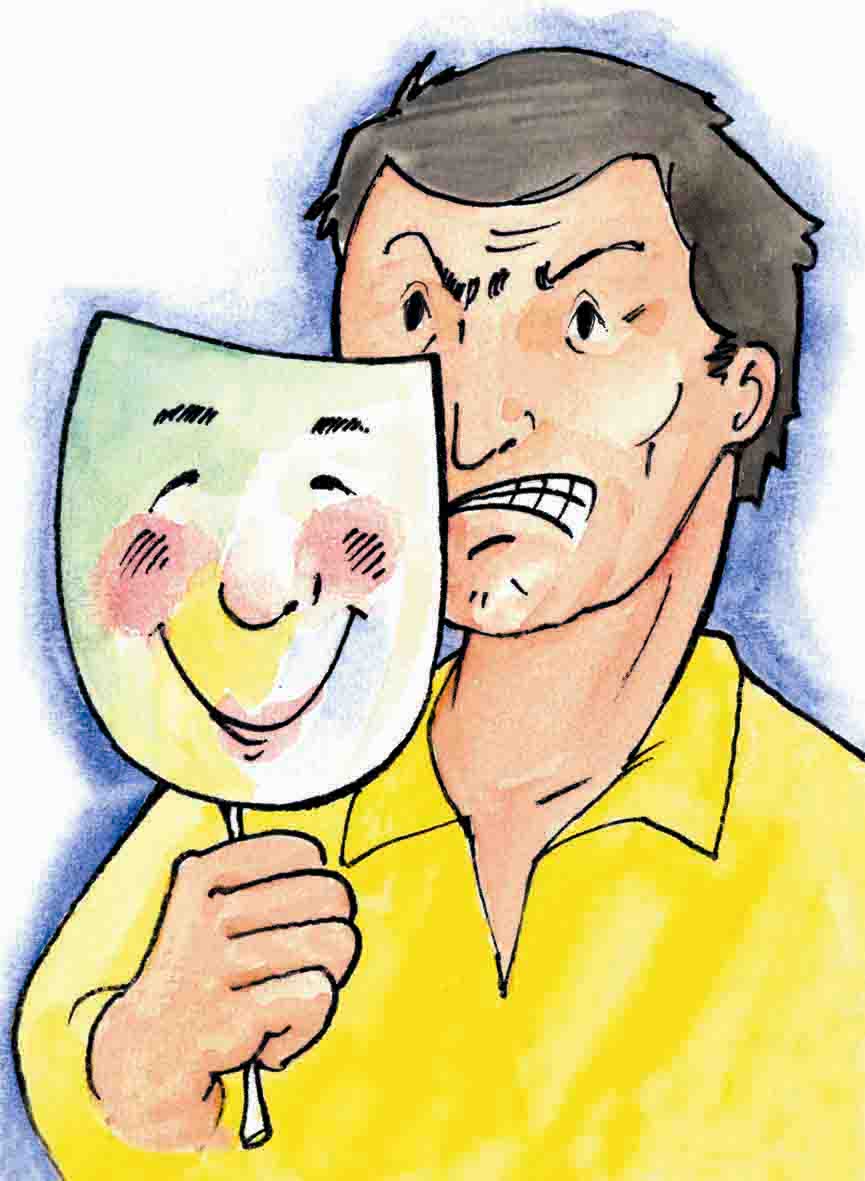 Leer y analizar:                Mc 2,1-12
Comentario:
Jesús es el profeta que no tolera la falsedad y la mentira de los poderosos que creen poder comprar a Dios con su dinero.
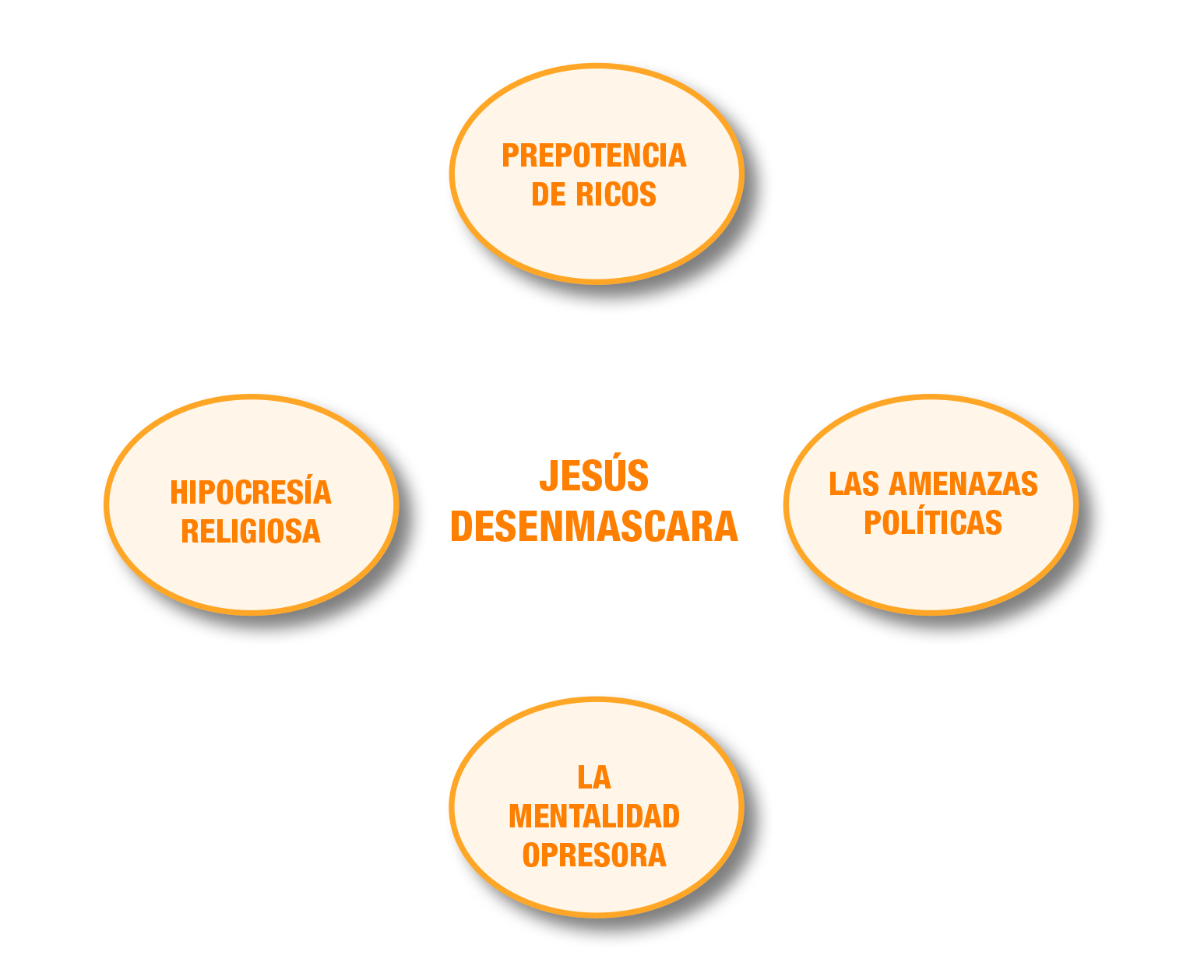 Dialoguemos
¿Cuál es la actitud de Jesús ante los poderosos?
¿Cómo está comprometida mi comunidad con esta práctica de Jesús?
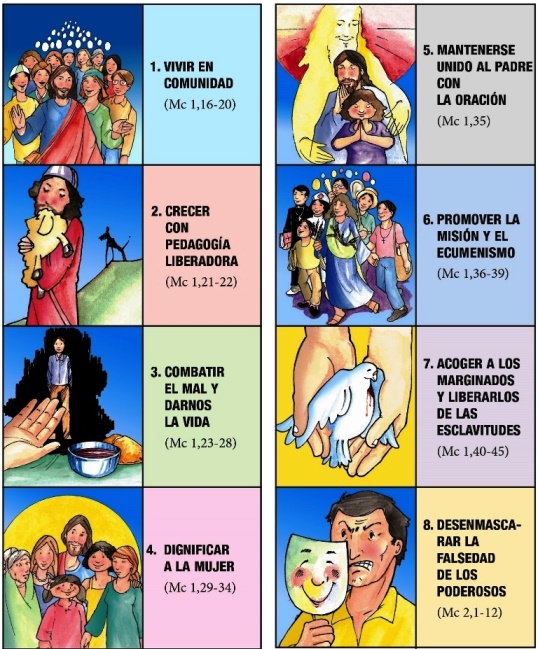 S
Í
N
T
E
S
I
S
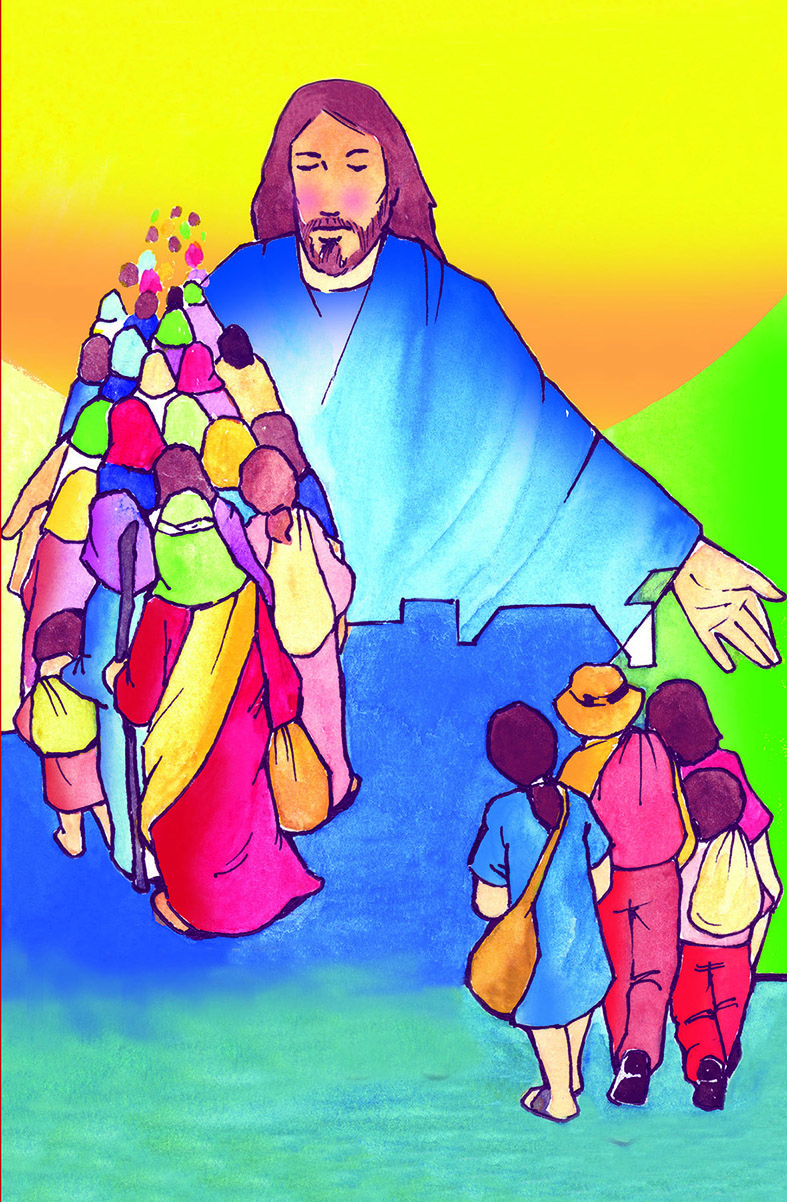 ¡Hasta la próxima!
El Señor nos bendiga